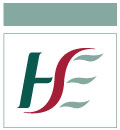 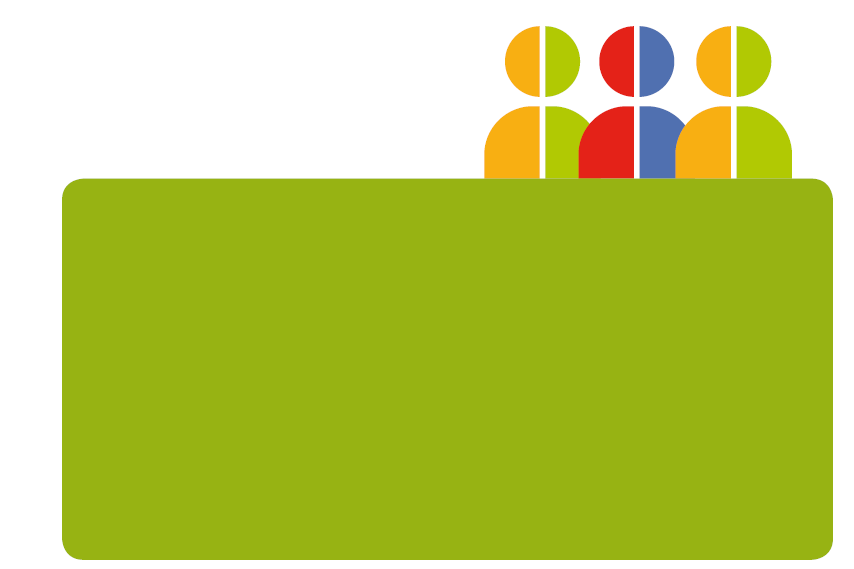 HSE Learning Formsand Guidance
Introduction
In 2015, the Office of the Ombudsman, in their Learning to Get Better report identified that there was often a difficulty in getting feedback on the outcome of complaints. He recommended that complaint outcomes, which lead to service improvements and changes in procedures, should be shared among both the staff and the public. 
“Responding effectively to complaints and learning from them is fundamental in providing a high quality service”. 
A key focus within the revised Your Service Your Say policy is learning from complaints and also ensuring procedures are implemented to assist in sharing this learning.
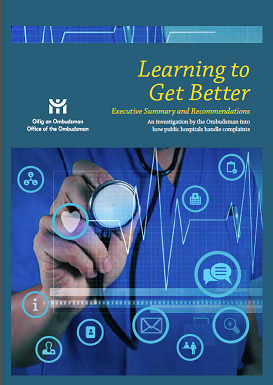 Why capture POC Complaints
In the Mid Staffordshire report, Sir Robert Francis highlighted that point of contact complaints are important early warning indicators and that their cumulative analysis enables identification of patterns of concern. 
It is important that each case is not just treated on its individual merits but assessed as part of a wider picture of service delivery. 
Point of contact complaints, where service users, including families and visitors, are often the first to witness poor outcomes or provide an alert to falling standards, offer the organisation the chance to realise and appreciate where certain issues are significant as well as a valuable opportunity for early correction.
Forms
The following forms have been developed by Complaints Managers via the Complaints Managers Governance and Learning Forum to assist in the capture and sharing of learning from complaints, namely: 

Point of Contact Complaint Resolution and Escalation Form 
Anonymised Complaint Learning Notification Form (Complaints Officers and Review Officers)
Anonymised Complaint Learning Summary Casebook (Complaints Officers)
Anonymised Complaint Learning Summary Casebook (Complaints Managers)
Our office has also produced a guidance document in relation to these forms and how to use them.
Overview of Forms
Point of Contact Complaint Received - received by any staff member who will try to resolve immediately or escalate to Line Manager to resolve within two working days.

Point of Contact Resolution and Escalation Form

Resolution Section: completed by any staff member (including Line Manager) who has resolved a service user’s complaint at point of contact and forwarded to Line Manager for identification of trends /learning to be shared with Service Manager.

Escalation Section: completed by Line Manager when unable to resolve a complaint at the point of contact (within two working days) and forwarded to Complaints Officer.  Line Manager to keep a copy to identify trends.
Line Manager to highlight trends and learning to Service Manager.
Overview of Forms
Anonymised Complaint Learning Notification Form
Completed by Complaints Officers & Review Officers after each     investigation / review where learning is identified.

Form sent to Complaints Manager who will bring trends / issues to the attention of relevant Service Managers
Overview of Forms
Anonymised Learning Summary Casebook (Complaints Officers)
Compiled quarterly by Complaints Officers and issued to Complaints Manager.
Complaints Manager to bring key learning to the attention of CHO /HG Senior Management 
Anonymised Learning Summary Casebook (Complaints Offciers)
Compiled quarterly by Complaints Managers from Complaints Officers’ Anonymised Learning Summary Casebooks and Review Officers’ Anonymised Learning Notification Forms. 

Complaints Managers’ Casebook to be made universally available and published online quarterly by NCGLT
Overview of Forms
Examples of Learning
Issue/Recommendation: Complainant felt that they were not supported at Point of Contact. It was recommended that that staff receive training on their role in the Point of Contact Complaint process. 

Key Learning: Point of Contact complaints training should be completed by all current staff and by new staff when commencing in the area as part of their induction. The online HSELanD module should be utilised pending training provided by Consumer Affairs. In addition, an annual training needs analysis should be conducted to identify the required relevant training for staff to attend or to complete on HSELanD.
Examples of Learning
Issue/Recommendation: Complainant raised concerns when access to local disability support services for her son were transferred to a different team as a result of her changing schools to better meet his educational needs. On investigation, this complaint should have been progressed via the appeals process and not as a complaint. On request for review of the outcome, the correct pathway was identified and the case was referred as an appeal, the outcome of which, acknowledged that the policy, while appropriately applied, was coming under review and pending the outcome of this review the complainant could retain access to the services of the support team local to the home address as requested. 
Learning: Key learning relates to providing additional support at the initial assessment phase to assist in the determination of the appropriate and correct application of relevant pathway at outset.
Examples of Learning
Issue/Recommendation: YSYS form received regarding ‘cleaning of the ward during visiting hours. Staff using personal mobile phones to have non work-related conversations’. An apology was given and regret expressed that service did not meet expectations. The complaint was forwarded to the Household Services Manager to provide a response and the issues were raised at a staff meeting. The Manager advised that cleaning is continuously needed due to patients being discharged over the course of the day and rooms/beds require cleaning and disinfection. However, there would be an effort made to minimise cleaning during visiting hours although rooms for disinfection will need to be prioritised. Staff advised of the need to be mindful of noise level when carrying out ward duties. Staff reminded that the use of personal mobile phones was unacceptable and not permitted when working
Key Learning: Periodic staff training should be scheduled post induction to  refresh on key issues regarding the discharge of their duties and to highlight and reinforce any changes as a result of patient / service user feedback.
Examples of Learning
Issue/Recommendation: A service user raised concerns about gaps in documentation relating to correspondence on a referral for her child in relation to a speech and language assessment. The investigation considered the circumstances of the complaint in relation to the available documentation and identified inconsistencies in relation to standard practice on the recording of communication between professionals in this area of allied healthcare. 
Key Learning: The resulting service improvement was the enhancement of local monitoring protocols to ensure effective implementation of standard practice around the documentation of referrals and the recording of related communications.
HSE Complaints Casebooks
The publication of the HSE Complaints Casebook delivers on recommendation #36 in the Ombudsman’s Learning to Get Better report. Complaints (anonymised) received and dealt with should be publicised with brief summaries of the complaints and how they were concluded/resolved (including examples of resulting service improvements) and should be made available to all staff. 
The casebooks have been published for Quarter 1 and 2. They offer a valuable insight into the issues that give rise to complaints and will assist in guiding decision making to improve services and the service user experience. 
The publication of the anonymised complaints casebooks is part of the HSE’s commitment to use complaints as a tool for learning and to facilitate the sharing of that learning.
HSE Complaints Casebook
A memo was issued on 6th September from Colm Henry, Chief Clinical Officer with the HSE, to all Hospital CEO’s and CHO Chief Officer’s, in relation to YSYS and the management of complaints, where he made reference to the importance of the learning forms which are designed to capture the narrative of complaints, efforts to resolve, as well as the outcome and learning. 
Our CEO, Paul Reid has welcomed the publication of the casebooks: 
      “This is a very clear and concise report, setting out a set of learnings across a range of areas. We need to build a learning culture around these as it provides everyone an opportunity to have direct feedback on matters of concern to the public and patients.  If we are serious about putting patients first we must value this feedback and act accordingly.”
These forms need to be embedded in our system and used to highlight issues and trends to senior management to support evidence-base decision making regarding services and resources. 
The generating of casebooks relies on these forms being populated.
HSE Complaints Casebook
https://www.hse.ie/eng/about/qavd/complaints/hse-complaints-casebook/
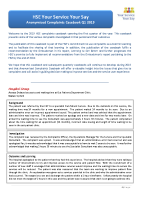 HSE Complaints Casebook
Samples of casebooks from the Office of the Ombudsman (Ireland) and the Public Services Ombudsman for Wales can be found at:

https://www.ombudsman.ie/publications/ombudsman-casebook/ 

https://www.ombudsman.wales/wp-content/uploads/2018/11/23114-Ombudsman-Casebook_Casebook-34_July_October-2018_E_v5.pdf
Recording Point of Contact Complaints
In 2018, the NCGLT office was asked to develop a standardised template in relation to documenting Stage 1/Point of Contact complaints with a view to having a module on CMS in the future. 
POC complaints were being recorded differently with different information captured. The POC form offers a standardised format for capturing relevant information to identify issues.
This POC form is also being used by selected pilot sites for the development of a CMS POC module.
The POC information captured is recorded on an excel spreadsheet and, as agreed by the CMS Steering Group, classified using the original top level categories.
CHO 4, DMHG and RCSI are involved in this pilot which commenced in Q2 2019. 
Complaints Managers need to know how many complaints are point of contact, how many are resolved at point of contact and how many are escalated. In relation to the Stage 2 CMS module, a tick box as to whether or not a complaint has been escalated would be one way of capturing this information. Batch logging may be an option. 
RCSI have found that the pilot is working very well for them. The next stage of this is to look at the quality of the data.
POC Complaints
Thank You